KI VAGYOK ÉN?
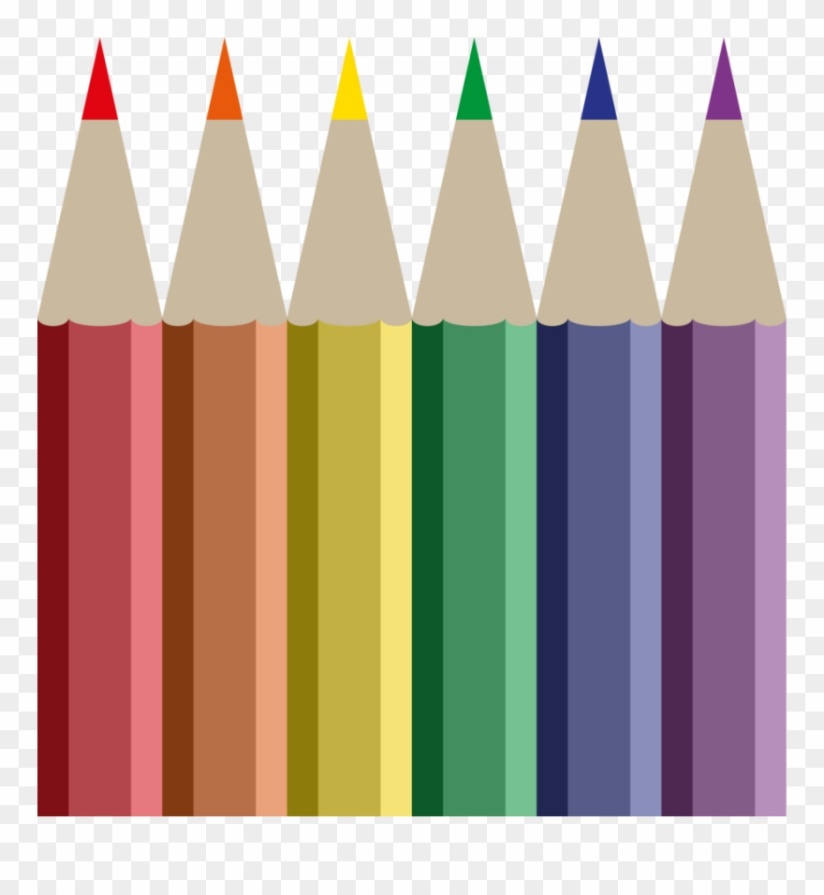 CERUZA
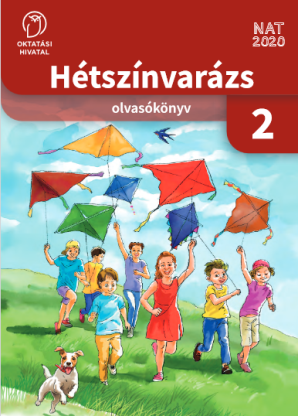 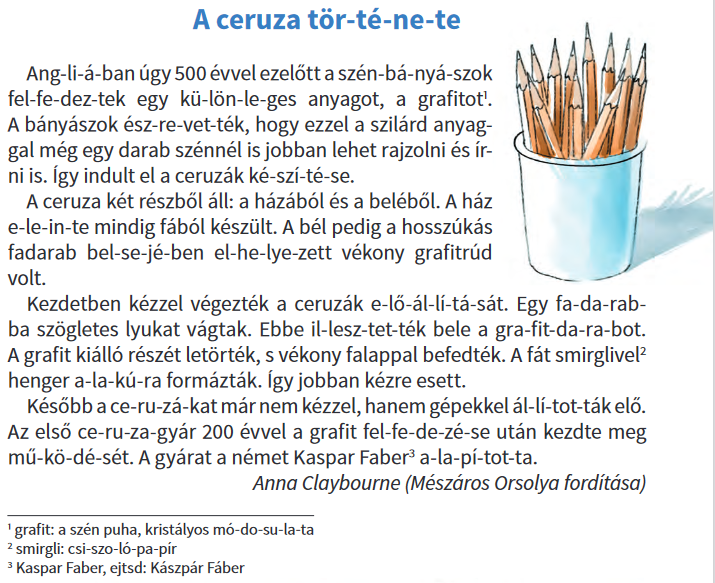 MI-RE U-TAL?
Szövegforma
13.
NINCS
PÁRBESZÉD
ismeretterjesztő
ISMERETTERJESZTŐ SZÖVEG
- BEMUTATJA AZ ADOTT TÁRGYAT, ÉLŐLÉNYT
- ÚJ ISMERETET AD
- TUDÁSUNKAT BŐVÍTI
Szerinted mit tudunk meg a ceruzáról?
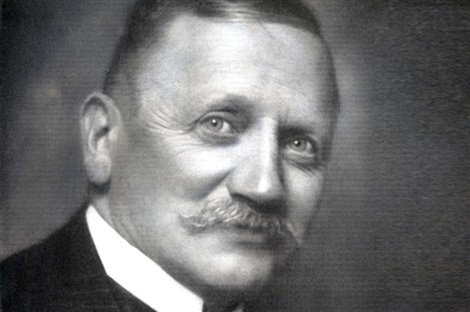 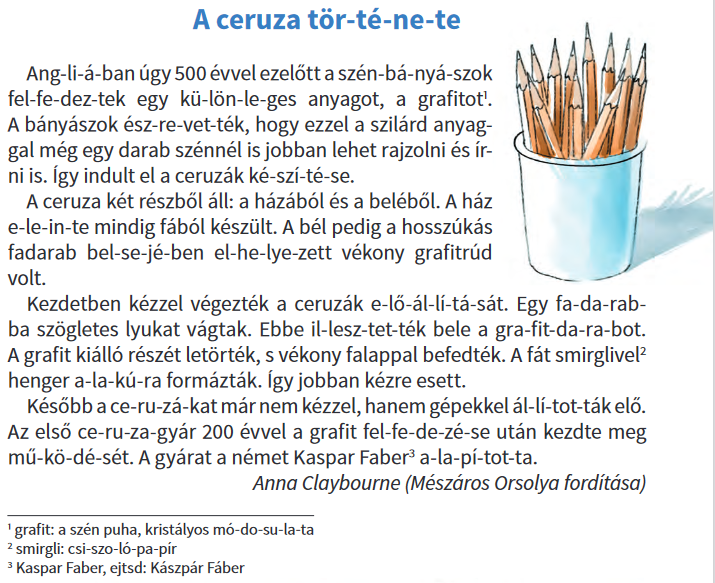 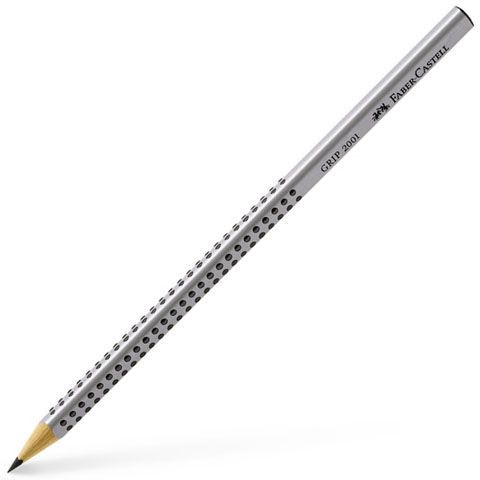 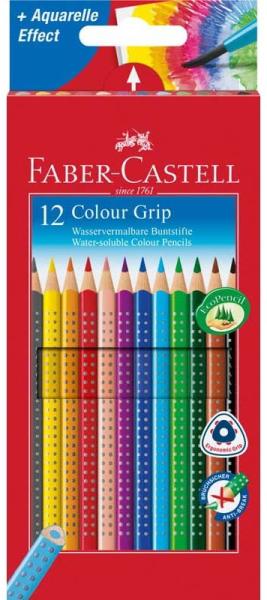 Alapítója volt a jól ismert írószergyártó cégnek, amely ma Faber-Castell néven ismert.
GRAFIT
SMIRGLI - csiszolóvászon
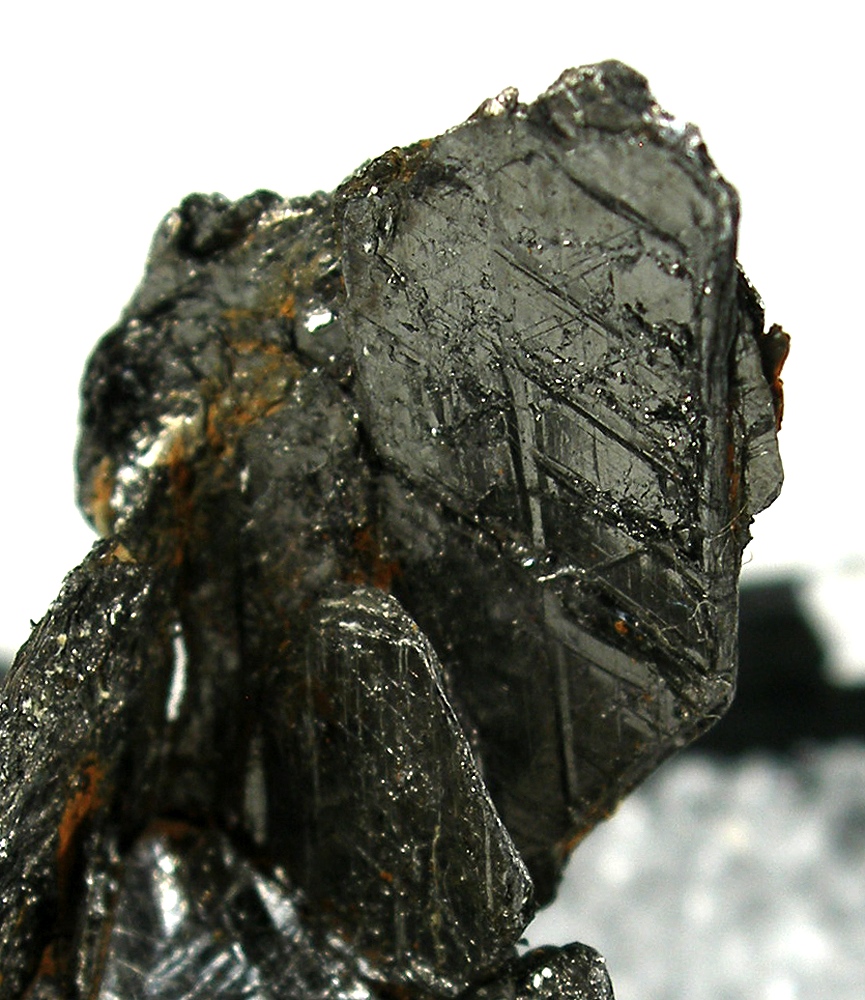 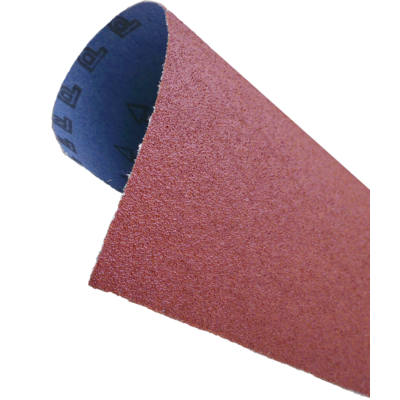 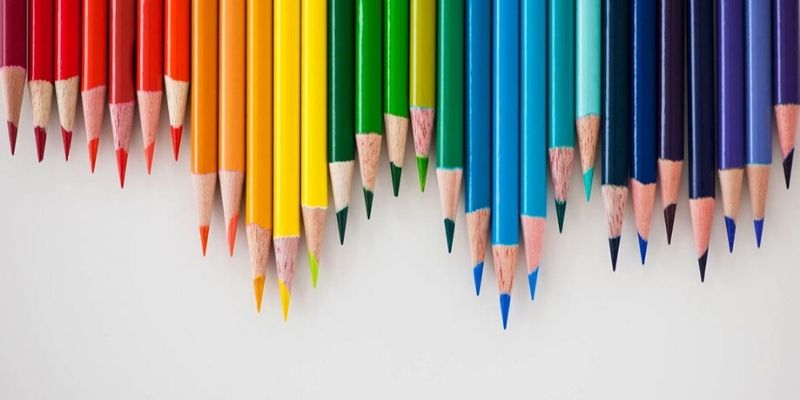 BEMUTATÁS
szén-bá-nyá-szok
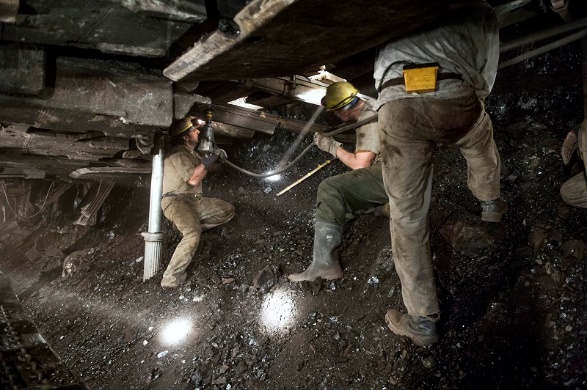 fa-da-rab-ba
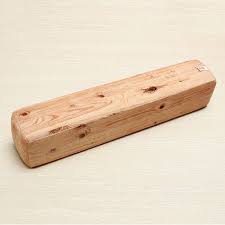 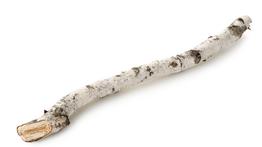 fa-hen-ger
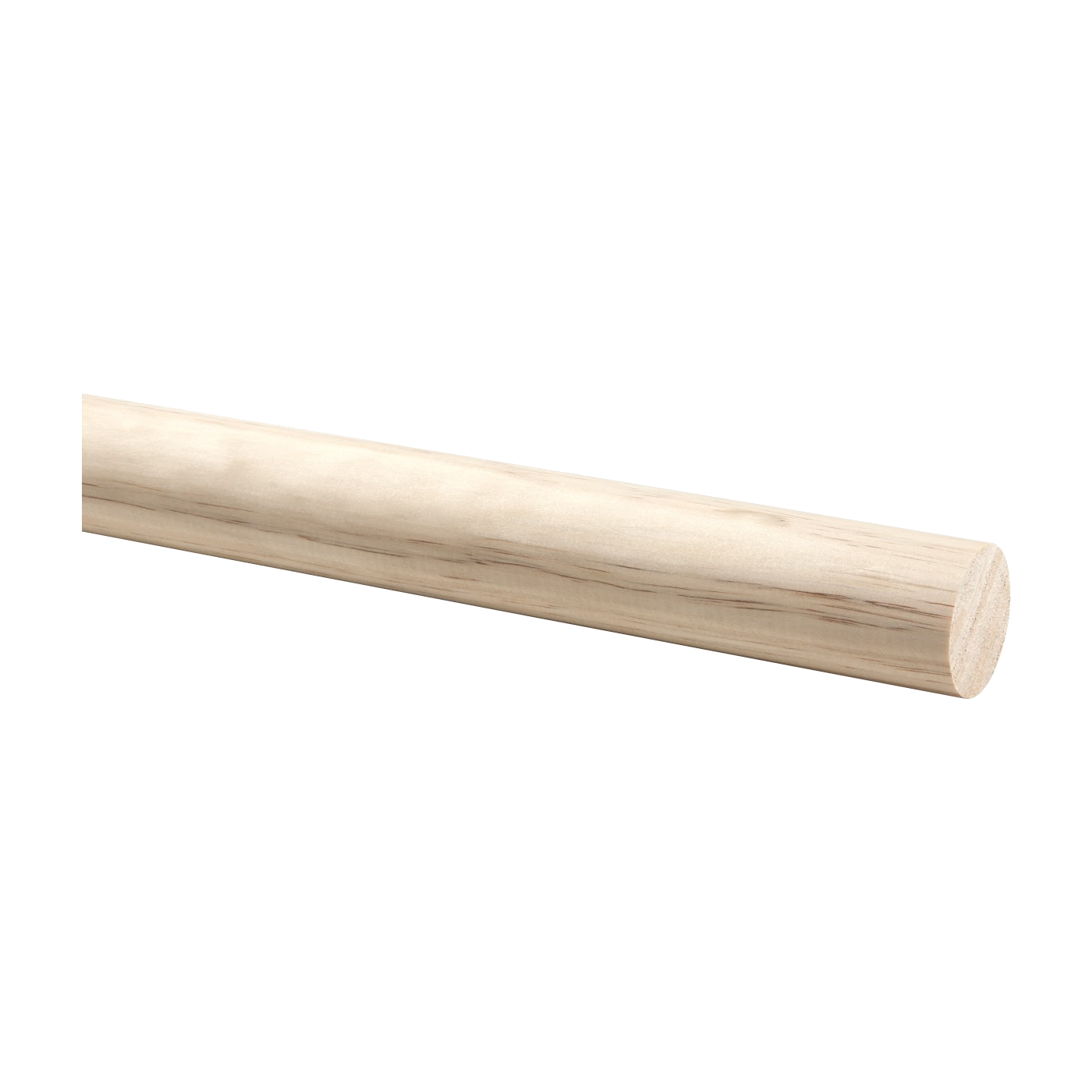 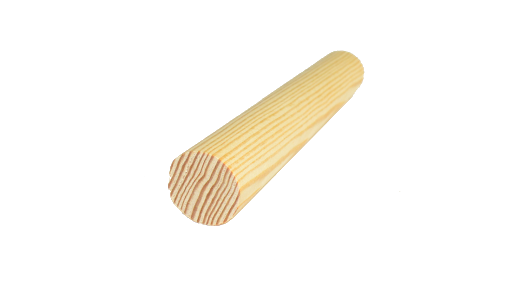 e-lő-ál-lí-tá-sát
fel-fe-dez-tek
il-lesz-tet-ték
fa-lap-pal
ész-re-vet-ték
ál-lí-tot-ták e-lő
gra-fit-da-ra-bot
ce-ru-za-gyár
kü-lön-le-ges
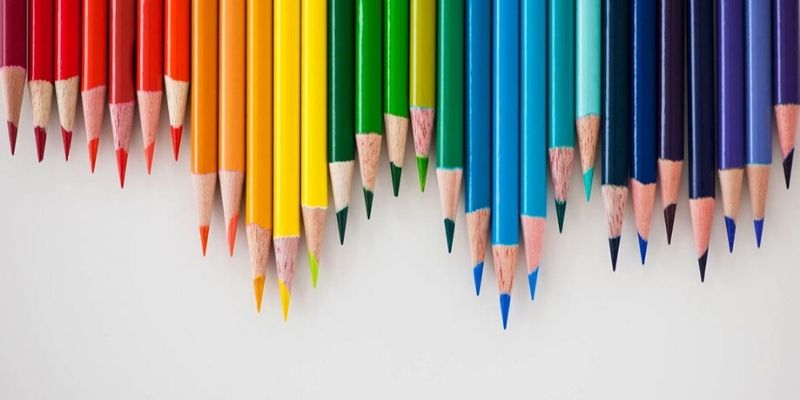 Ol-vasd el ma-gadban!
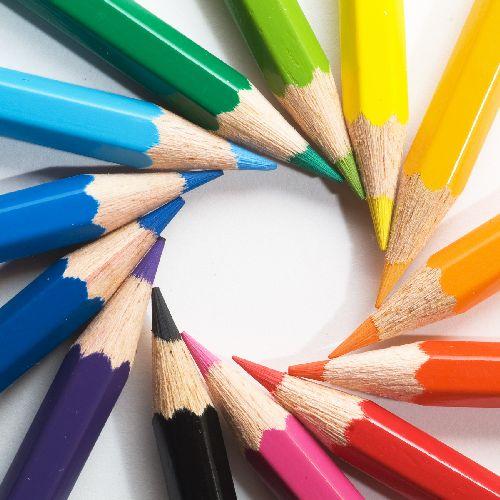 Hangos
olvasás
fadarab
szögletes lyuk
grafitdarab
letörték
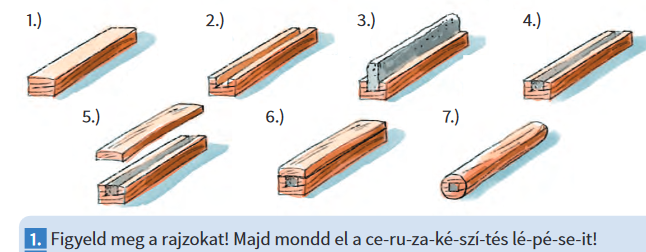 henger alakú
falap
befedték
[Speaker Notes: 1. Szavakkal kifejezés 2. az elkészítés elmondása a szavakkal 3. elmondás a szavak olvasása nélkül]
Kik fedezték fel a grafitot?
Milyen anyag a grafit?
Milyen részekből áll a ceruza?
Miért formázzák henger alakúra?
Eleinte hogyan végezték a ceruza előállítását?
Mikor készülhetett az első géppel előállított ceruza?
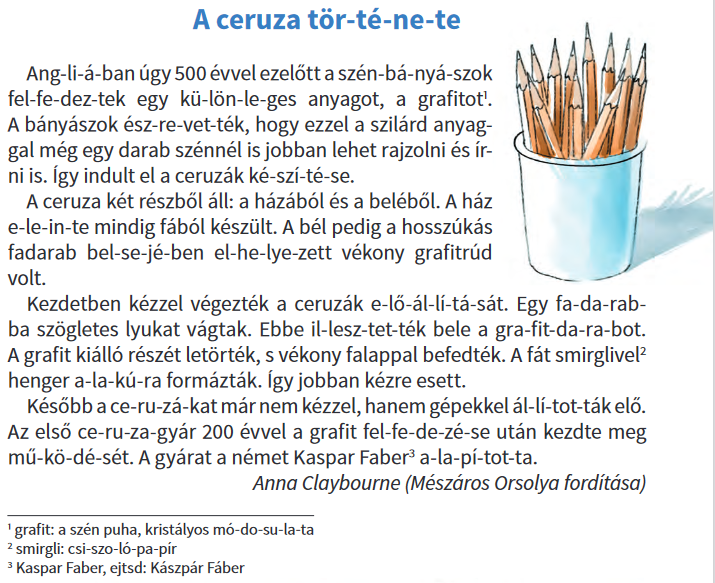 Mikor készülhetett az első géppel előállított ceruza?
Eleinte hogyan végezték a ceruza előállítását?
Milyen részekből áll a ceruza?
Miért formázzák henger alakúra?
Milyen anyag a grafit?
Kik fedezték fel a grafitot?
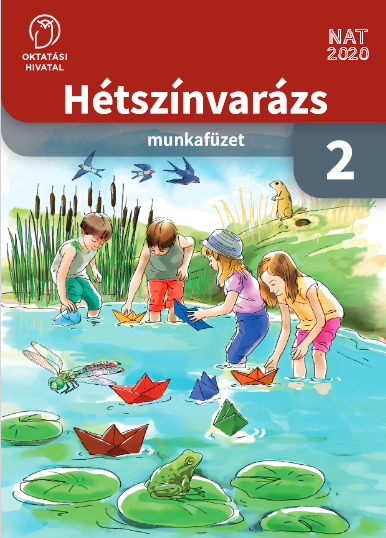 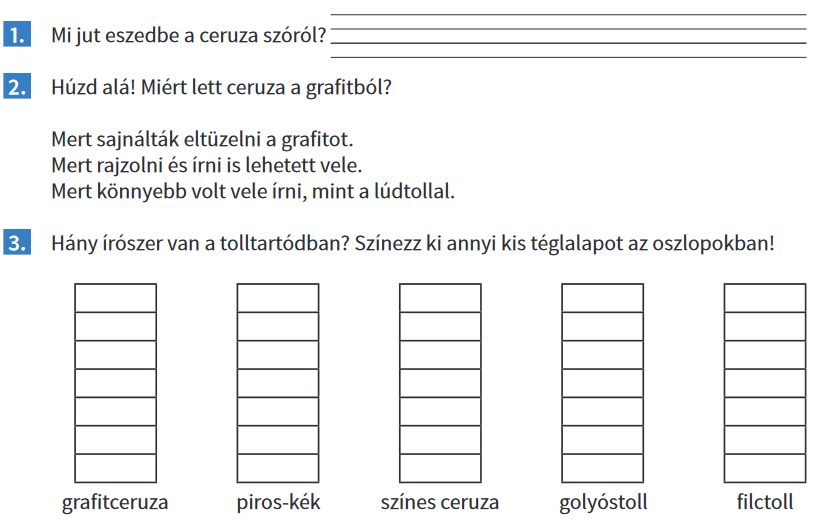 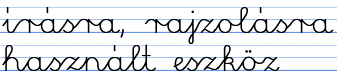 9.
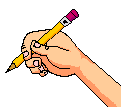 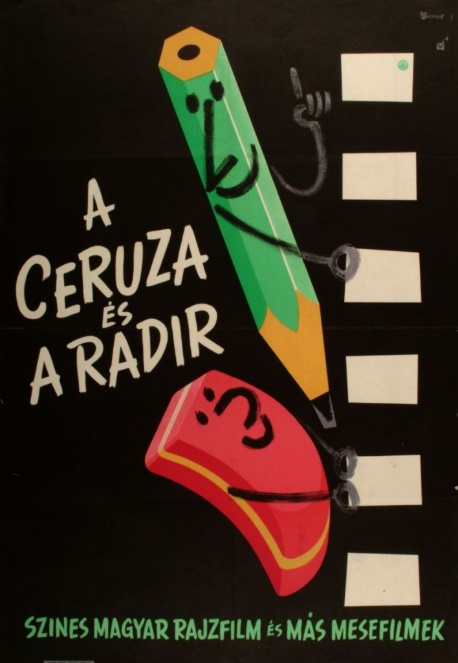 https://www.youtube.com/watch?v=8eA5PrXU14s
A ceruza és a radír
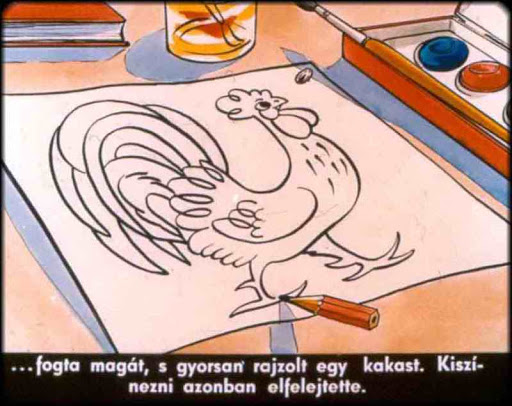 http://dydudu.hu/diafilm/138/138.html
Egy ceruza kalandjai
https://www.youtube.com/watch?v=sDtKZc-418I
Hogyan készül?-film
https://wordwall.net/hu/resource/15402929/k%c3%b6rnyezetismeret/hogyan-k%c3%a9sz%c3%bcl-ceruza
hogyan készül - feladat
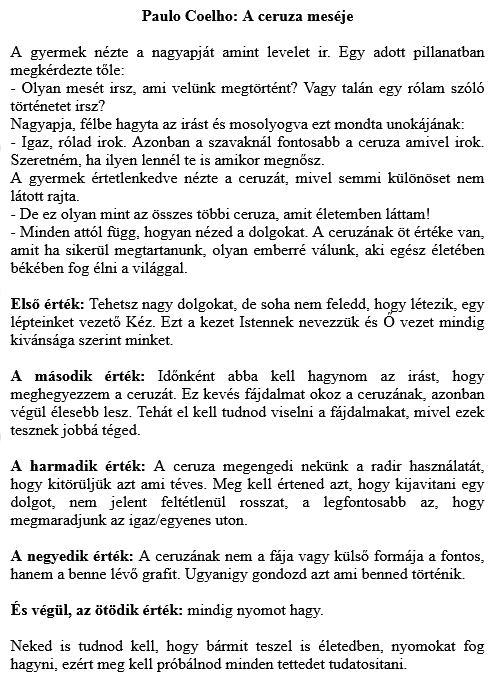 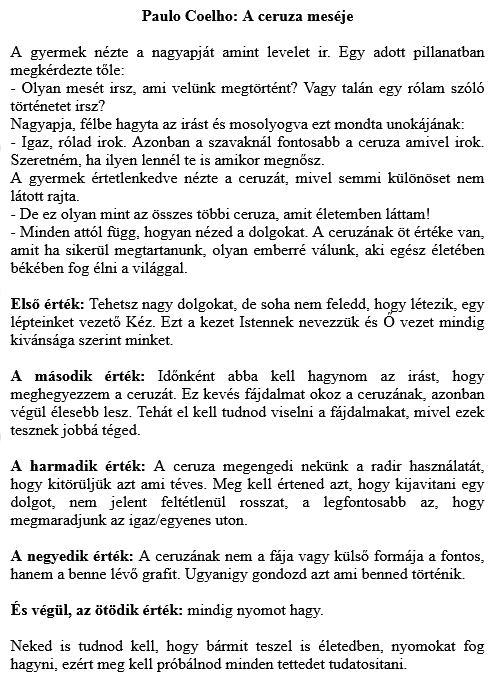